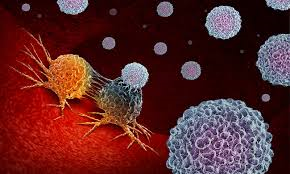 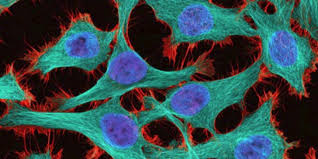 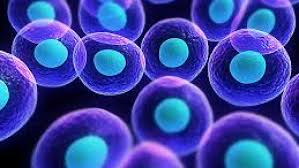 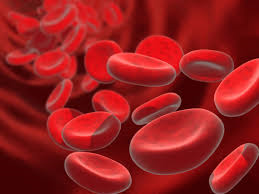 ΚΥΤΤΑΡΑ ΚΑΙ ΙΣΤΟΙ
ΒΙΟΛΟΓΙΑ Α΄ΕΠΑΛ
Καντούρου Παρασκευή (ΠΕ 04.04)
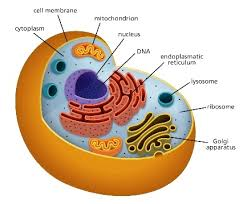 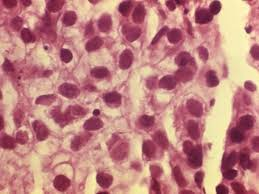 ΜΥΙΚΟΣ ΚΑΙ ΝΕΥΡΙΚΟΣ ΙΣΤΟΣ
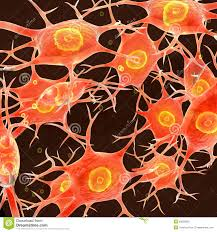 ΤΙ ΕΙΝΑΙ ΙΣΤΟΣ;
Ιστός είναι ένα σύνολο κυττάρων όμοιων μορφολογικά που συμμετέχουν στην ίδια λειτουργία.
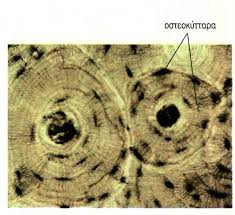 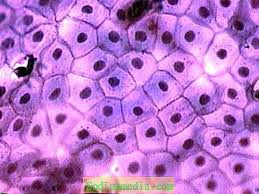 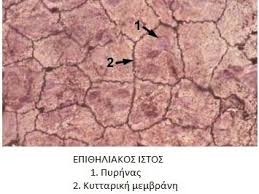 ΕΙΔΗ ΙΣΤΩΝ:
Α) ΕΠΙΘΗΛΙΑΚΟΣ 					Γ) ΜΥΙΚΟΣ ΙΣΤΟΣ





Β) ΕΡΕΙΣΤΙΚΟΣ ΙΣΤΟΣ				Δ)ΝΕΥΡΙΚΟΣ ΙΣΤΟΣ
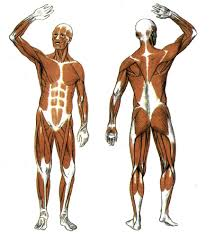 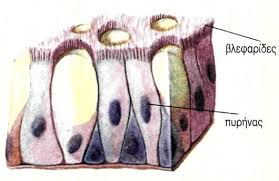 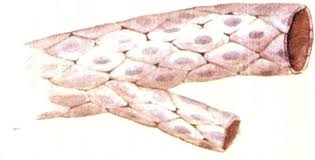 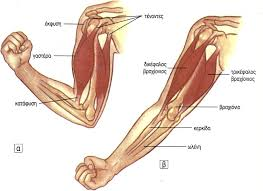 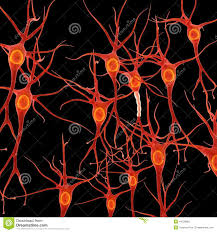 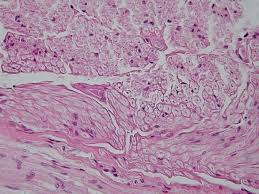 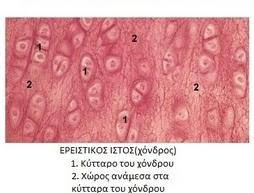 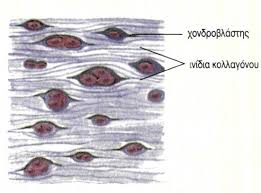 ΜΥΙΚΟΣ ΙΣΤΟΣ
Τα κύτταρα του μυικού ιστού ονομάζονται ΜΥΙΚΕΣ ΙΝΕΣ
Οι μυικές ίνες έχουν την ικανότητα συστολής και χαλάρωσης επιτρέποντας κινήσεις.
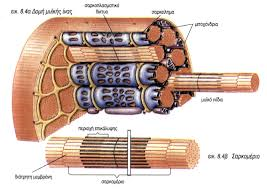 ΤΥΠΟΙ ΜΥΙΚΟΥ ΙΣΤΟΥ
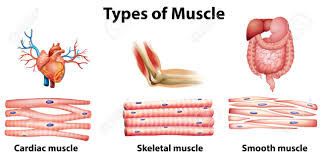 1.ΣΚΕΛΕΤΙΚΟΣ ΜΥΙΚΟΣ ΙΣΤΟΣ
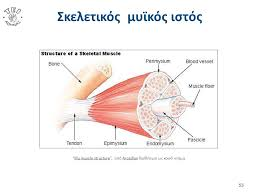 ΠΟΥ ΒΡΊΣΚΕΤΑΙ: Σε σκελετικούς μύς
ΜΥΙΚΕΣ ΙΝΕΣ: Σχετικά μακριές κυλινδρικές μυικές ίνες με γραμμώσεις
ΣΥΣΤΟΛΗ: Γίνεται με τη θέληση μας.
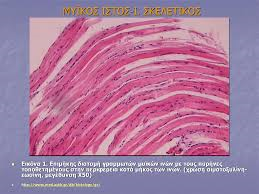 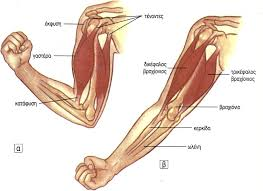 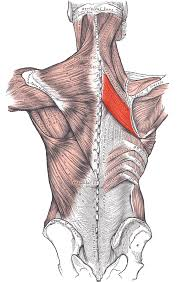 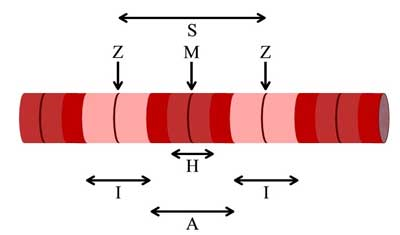 ΜΥΙΚΟΣ ΙΣΤΟΣ ΤΗΣ ΚΑΡΔΙΑΣ (ΜΥΟΚΑΡΔΙΟ)
ΠΟΥ ΒΡΙΣΚΕΤΑΙ:Μόνο στα τοιχώματα της καρδιάς
ΜΥΙΚΕΣ ΙΝΕΣ: Κυλινδρικές με γραμμώσεις
ΣΥΣΤΟΛΗ: Δεν υπακούουν στη θέληση μας
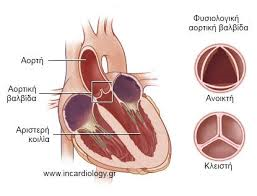 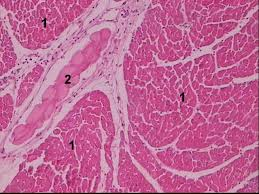 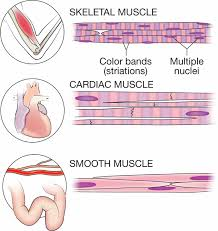 ΛΕΙΟΣ ΜΥΙΚΟΣ ΙΣΤΟΣ
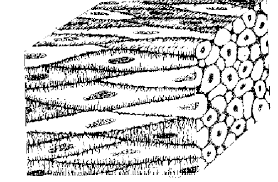 ΠΟΥ ΒΡΙΣΚΕΤΑΙ: Επενδύει τοιχώματα αγγείων και του γαστρεντερικού σωλήνα.
ΜΥΙΚΕΣ ΙΝΕΣ: Ατρακτοειδείς, χωρίς γραμμώσεις
ΣΥΣΤΟΛΗ: Δεν υπακούουν στη θέληση μας
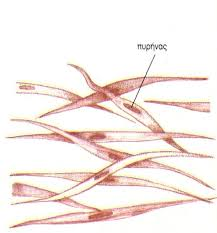 ΝΕΥΡΙΚΟΣ ΙΣΤΟΣ
Ο Νευρικός ιστός αποτελείται από:
Νευρικά κύτταρα ή νευρώνες: κύτταρα με αποφυάδες εξειδικευμένα στη παραγωγή και μεταβίβαση νευρικών ώσεων.
Νευρογλοιακά κύτταρα: Στηρίζουν ,μονώνουν και τρέφουν τους νευρώνες.
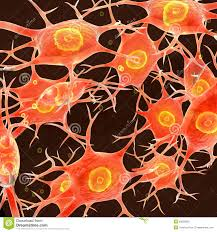 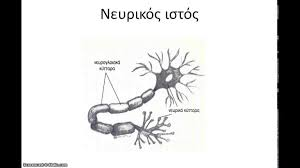 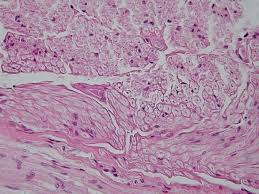 ΚΥΤΤΑΡΟ Βασική μονάδα ζωής
ΙΣΤΟΣΣύνολο όμοιων μορφολογικά κυττάρων με ίδια λειτουργία (π.χ. επιθηλιακός,ερειστικός,μυικός και νευρικός)
ΟΡΓΑΝΟΣύνολο ιστών που επιτελεί μια συγκεκριμένη λειτουργία (π.χ. στομάχι)
ΣΥΣΤΗΜΑ ΟΡΓΑΝΩΝΣύνολο οργάνων που συνεργάζονται για την πραγματοποίηση μιας λειτουργίας.
ΟΡΓΑΝΙΣΜΟΣόλα τα συστήματα οργάνων συνεργάζονται στενά μεταξύ τους  και αποτελούν τον ΑΝΘΡΩΠΙΝΟ ΟΡΓΑΝΙΣΜΟ
ΣΥΣΤΗΜΑΤΑ ΟΡΓΑΝΩΝ (λειτουργία)
1.Πεπτικό σύστημα: πρόσληψη,μεταφορά,πέψη τροφής,απορρόφηση χρήσιμων θρεπτικών συστατικών και αποβολή άχρηστων ουσιών.
2.Κυκλοφορικό σύστημα : Μεταφορά θρεπτικών ουσιών και οξυγόνου,διοξειδίου του άνθρακα από και προς όλα τα όργανα,τους ιστους και τα κύτταρα.
3. Αναπνευστικό σύστημα: Ανταλλαγή αερίων της αναπνοής (οξυγόνου και διοξειδίου του άνθρακα)
4.Ουροποιητικό σύστημα: αποβολή άχρηστων και επιβλαβών ουσιών 
5.Σύστημα αισθητήριων οργάνων: Δέχεται ερεθίσματα
6.Νευρικό σύστημα: Ανάλυση και ερμηνεία ερεθισμάτων
7.Σύστημα ενδοκρινών αδένων: Ρύθμιση και συντονισμό όλων των λειτουργιών του σώματος
8.Ερειστικό σύστημα: Στηρίζει και προστατεύει τον οργανισμό (αρθρωτός σκελετός)
9.Μυικό σύστημα: Συμβάλει στις κινήσεις του οργανισμού
10.Αναπαραγωγικό σύστημα: Παράγει γαμέτες ,για αναπαραγωγή και διαιώνιση του είδους
ΑΣΚΗΣΗ: Να συμπληρωθεί ο παρακάτω πίνακας (ασκηση 5,σελ. 15)
Τι είδος ιστός είναι ο εικονιζόμενος παρακάτω;
Τι είδος ιστός είναι;
Τι είδος μυικός ιστός είναι;